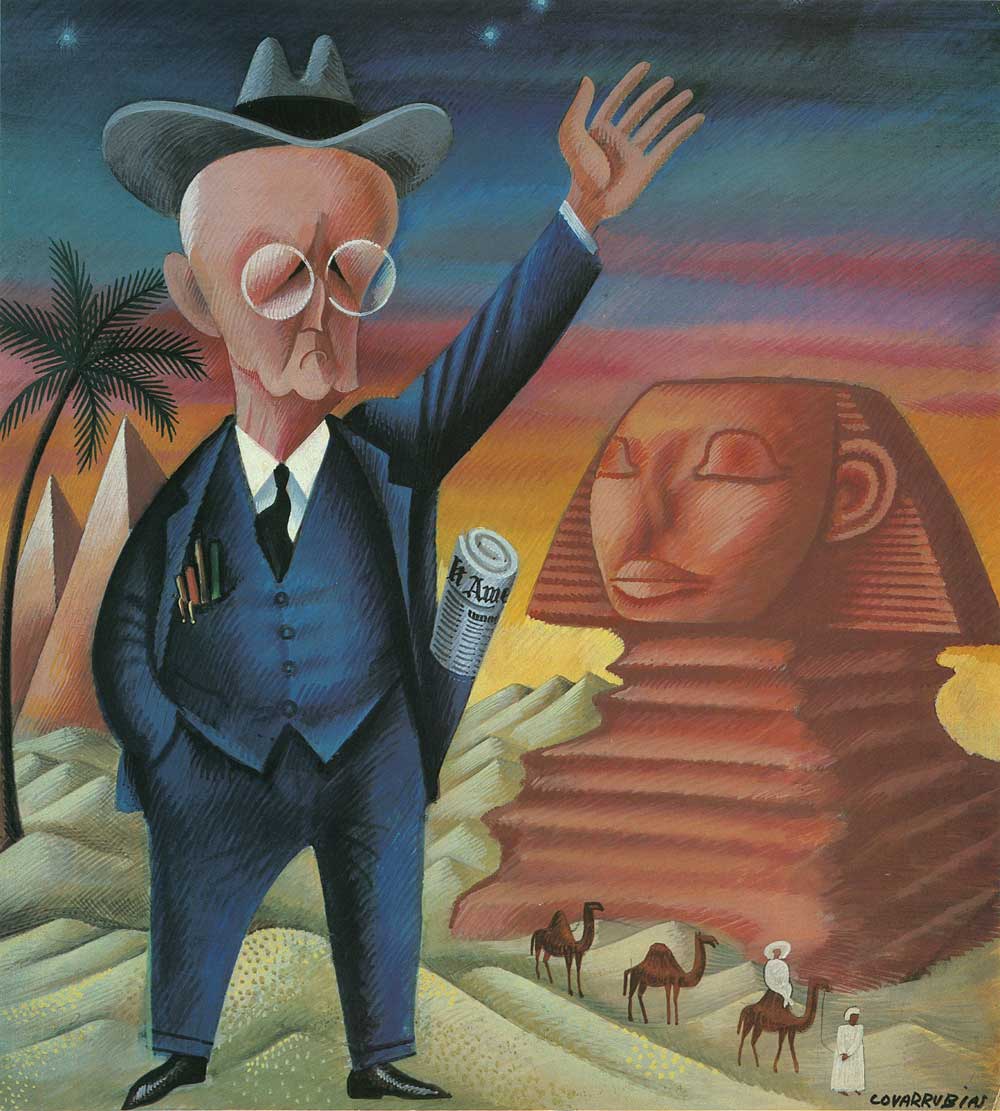 أبو الهول في المانيا
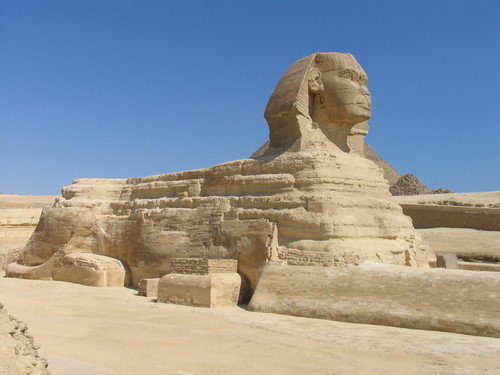 Sphinx - Giza
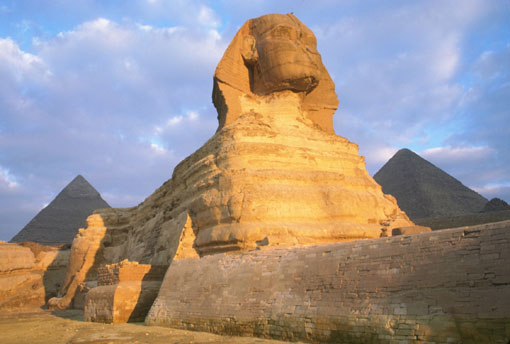 Tanta
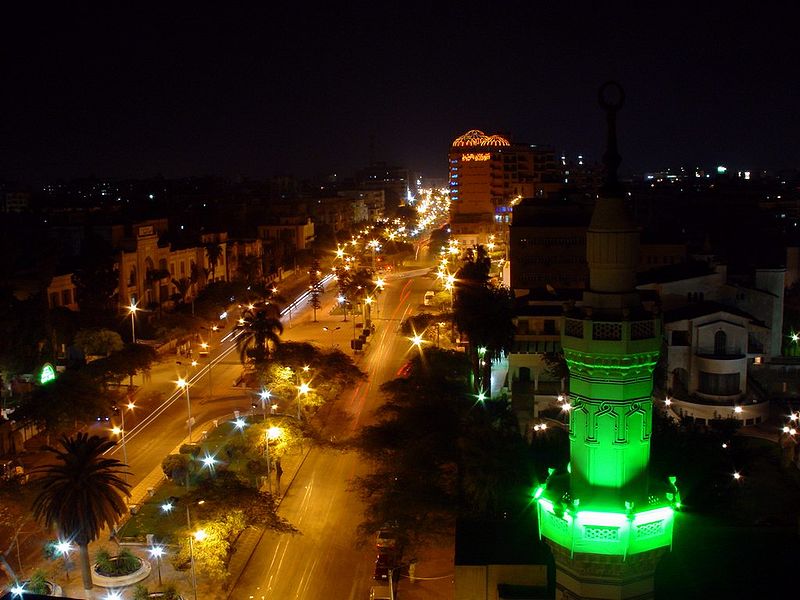 محطة مصر، طنطا
القاهرة
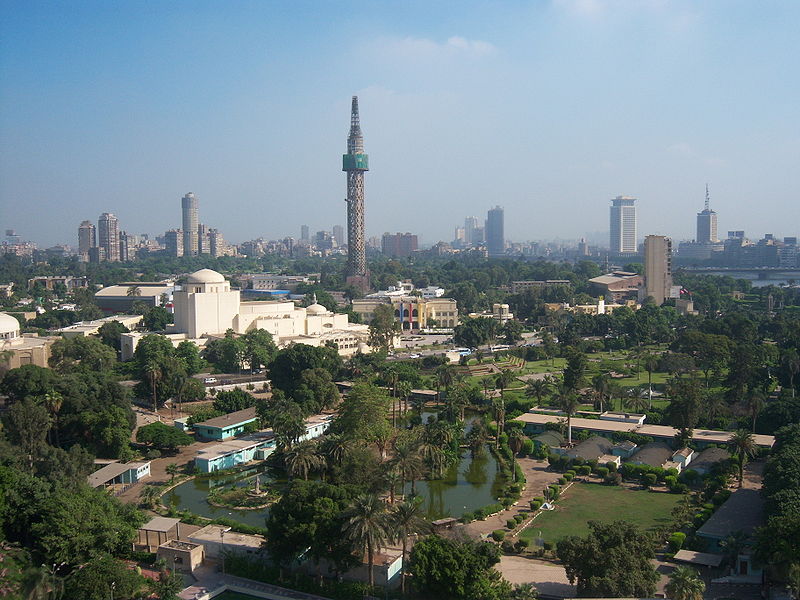 كلية هندسة – جامعة عين شمس
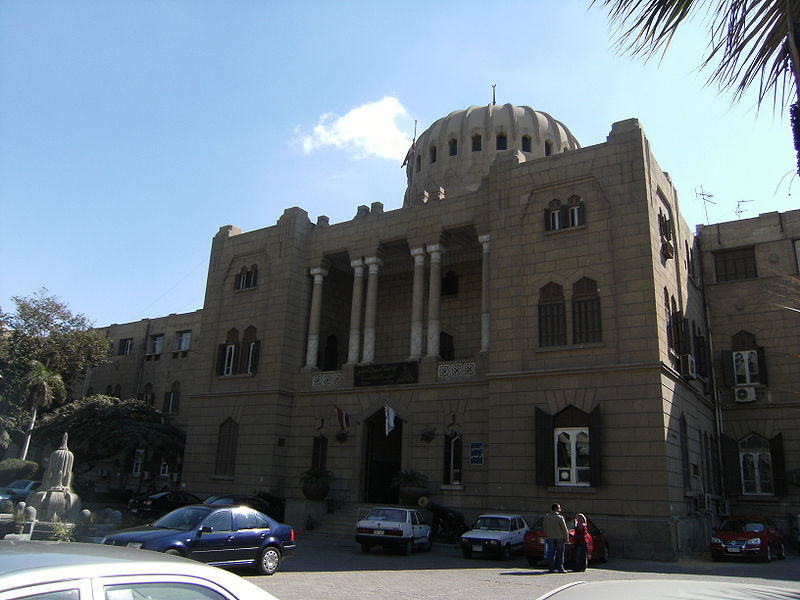 Bochum University - Germany
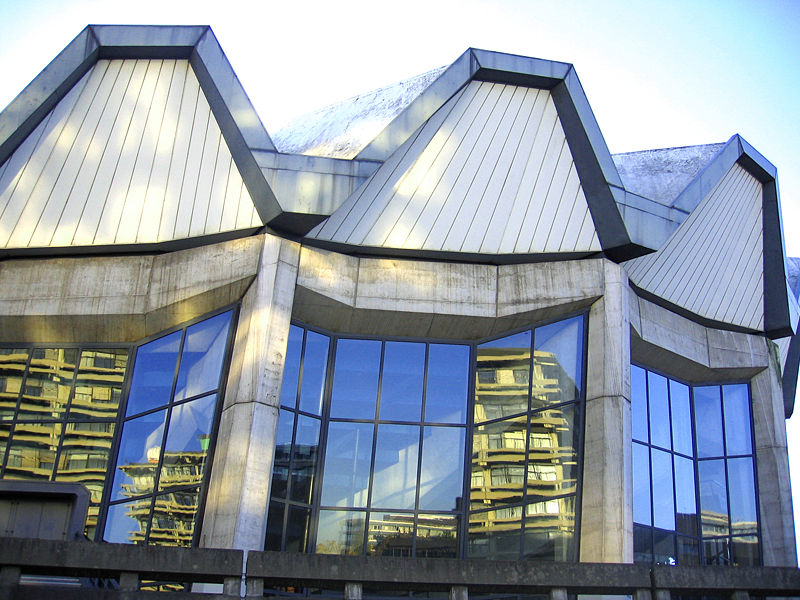 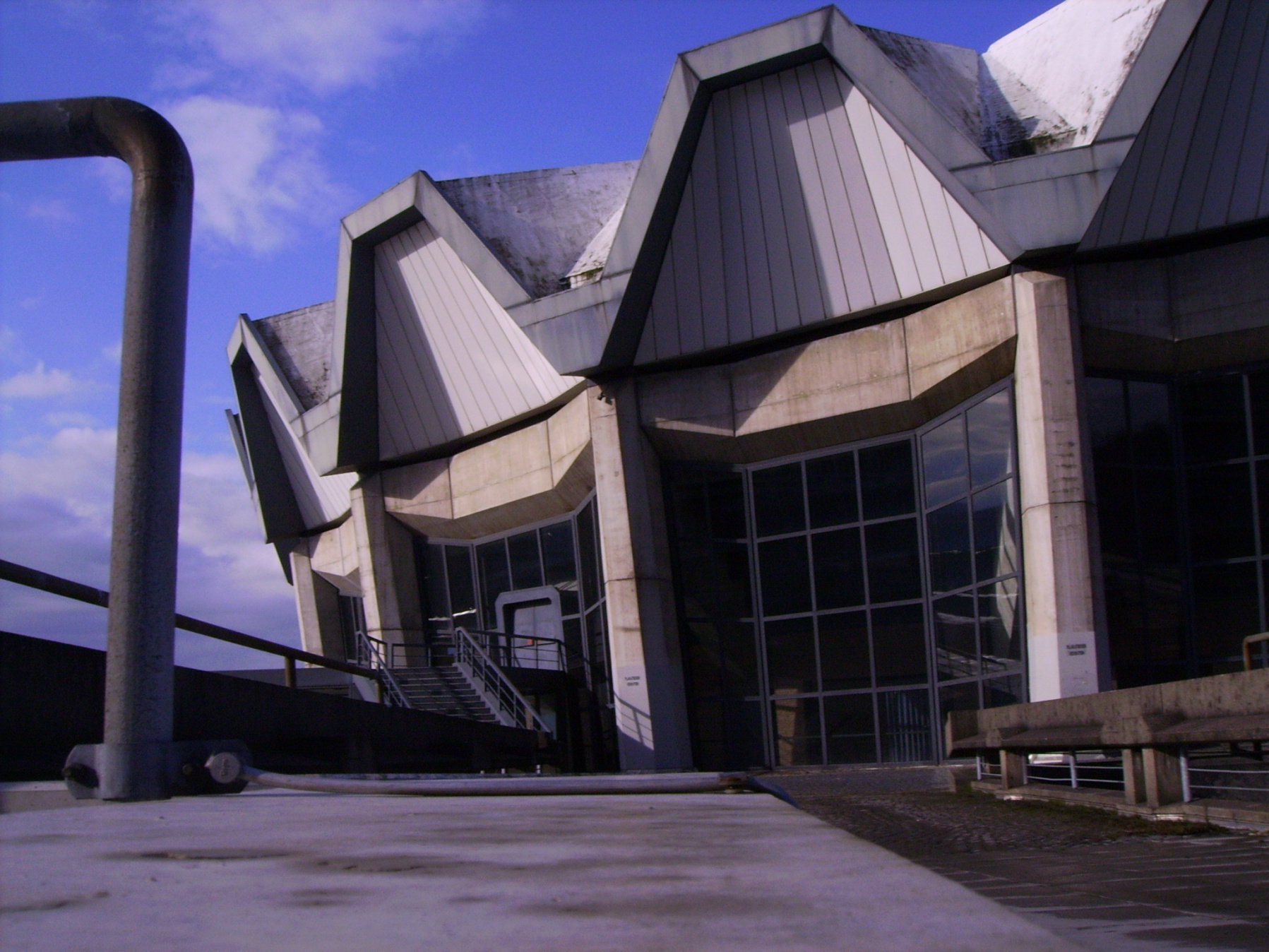 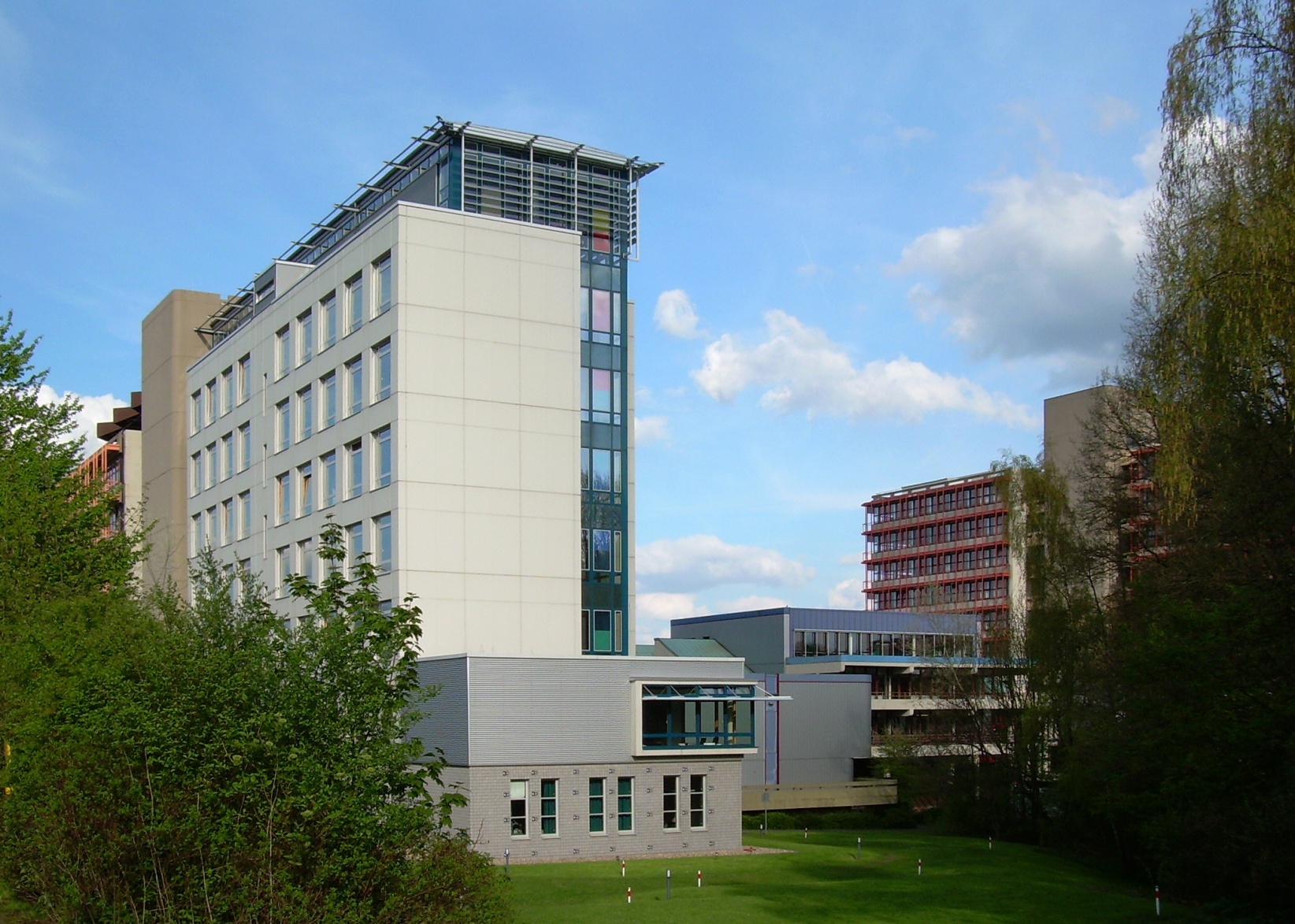 Dortmund - Germany
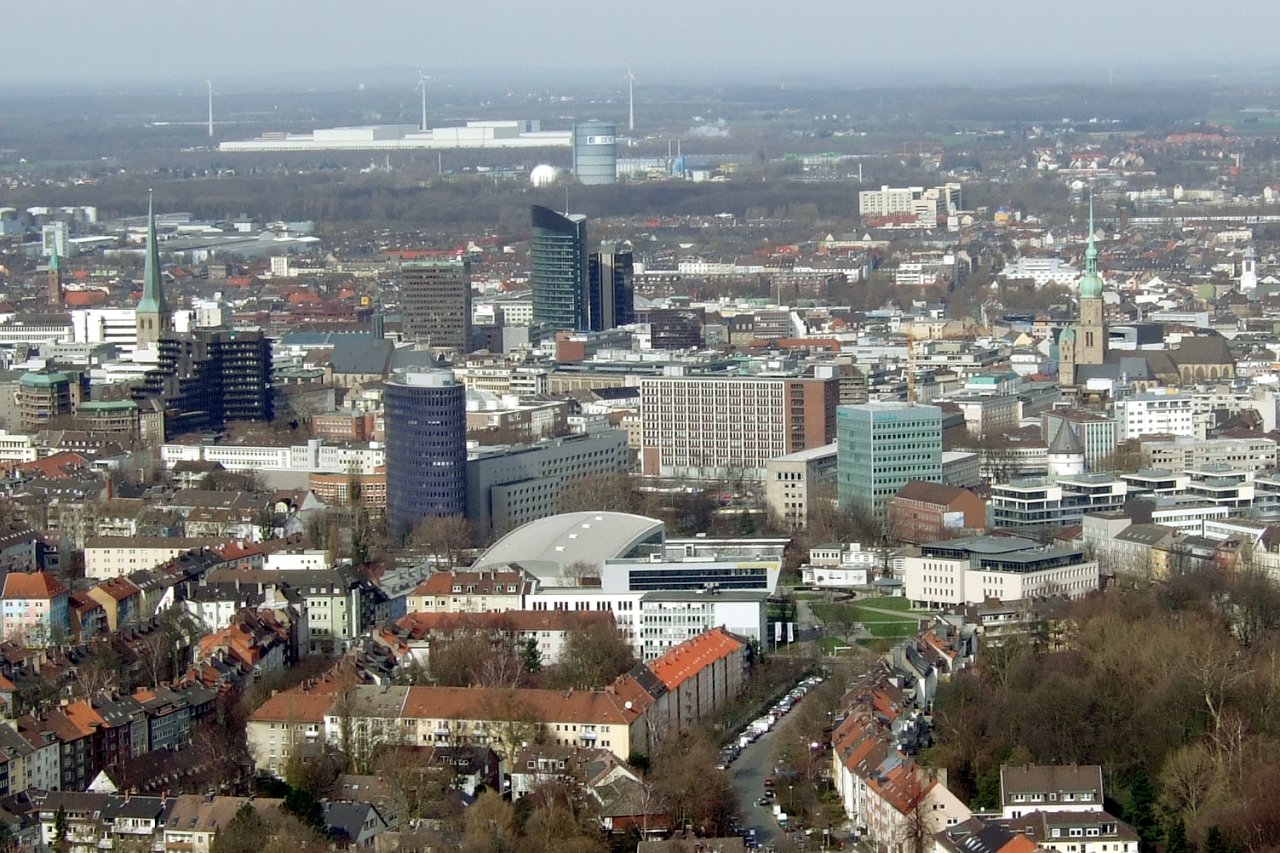 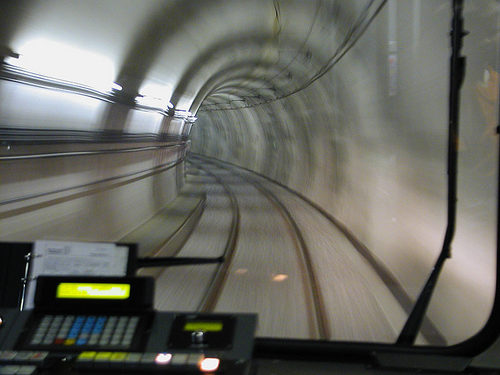 مترو دورتموند
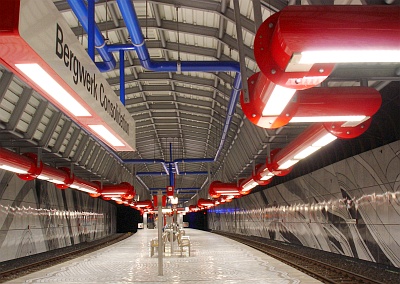 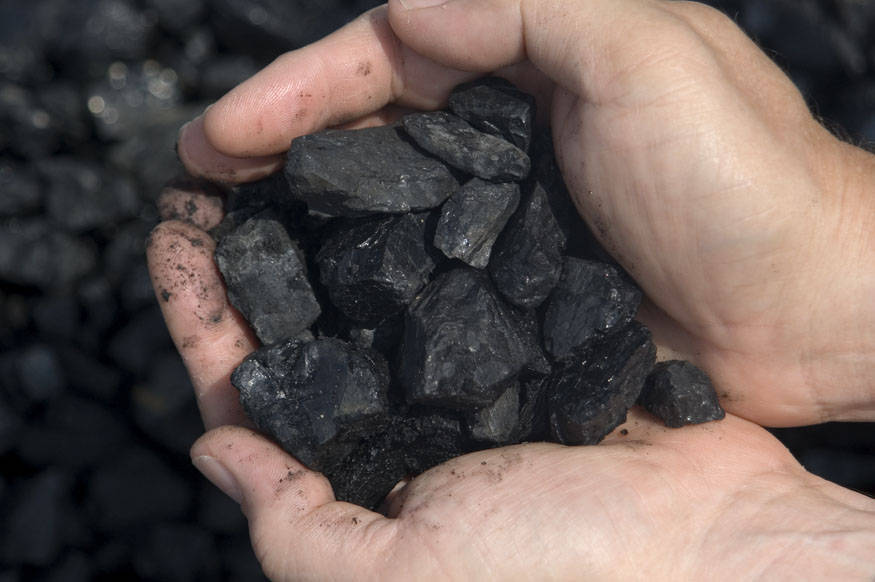 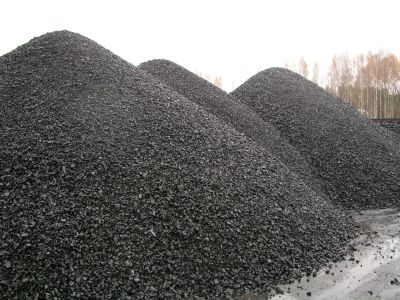 مناجم فحمCoal mines
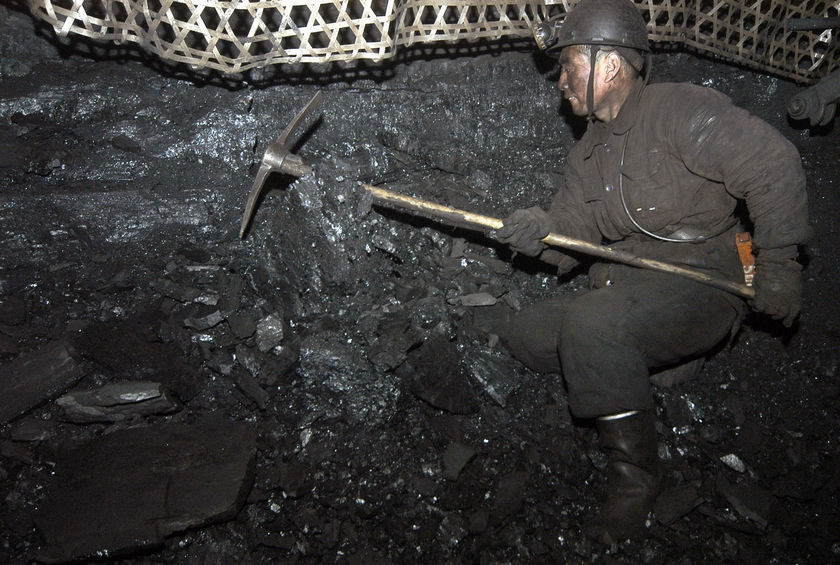 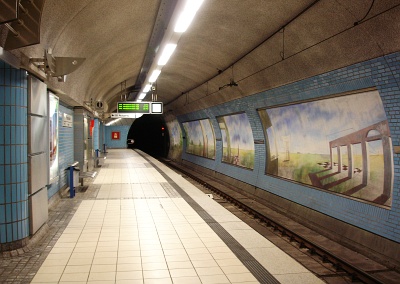 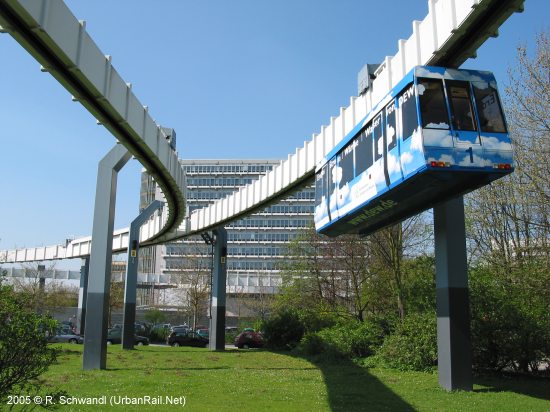 من أكبر محطات المترو فى ألمانيا
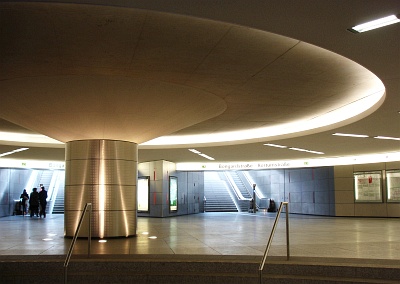 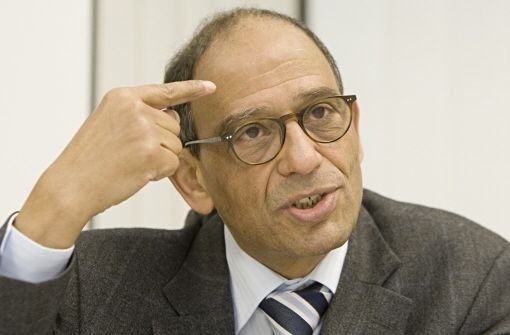 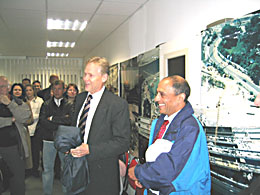 Berlin – Germany
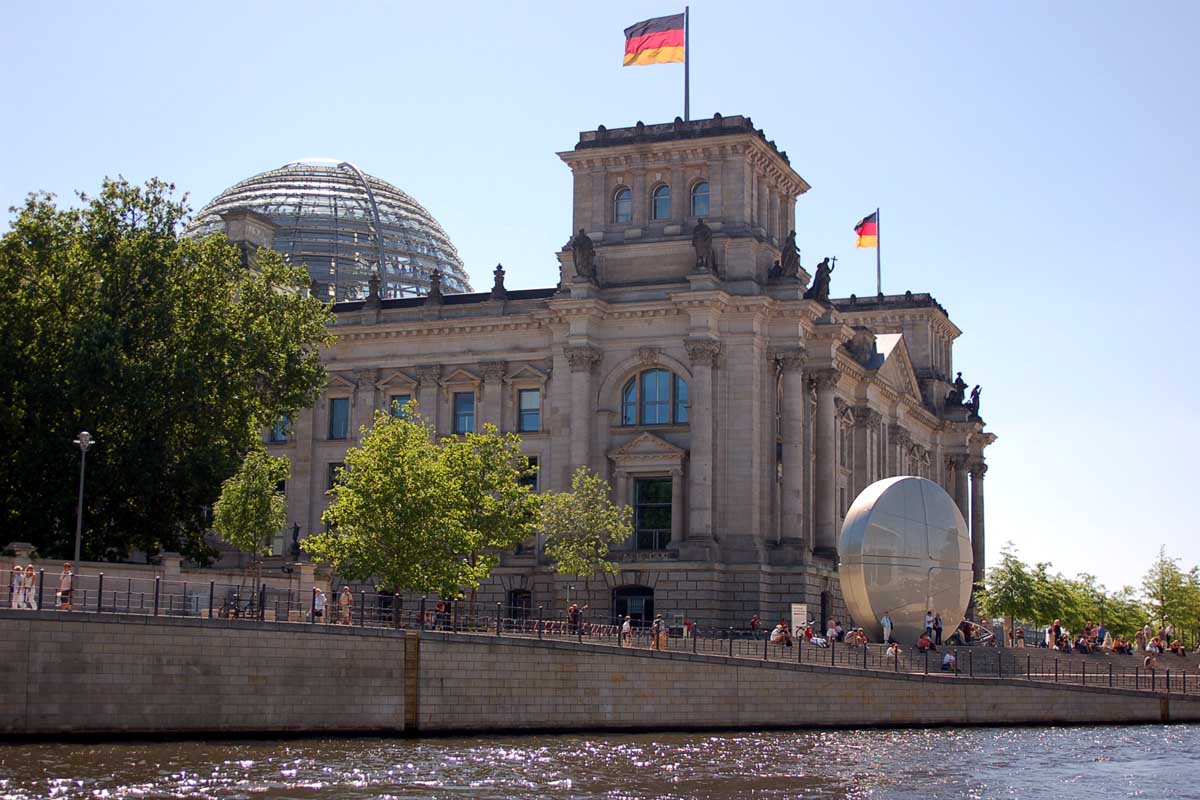 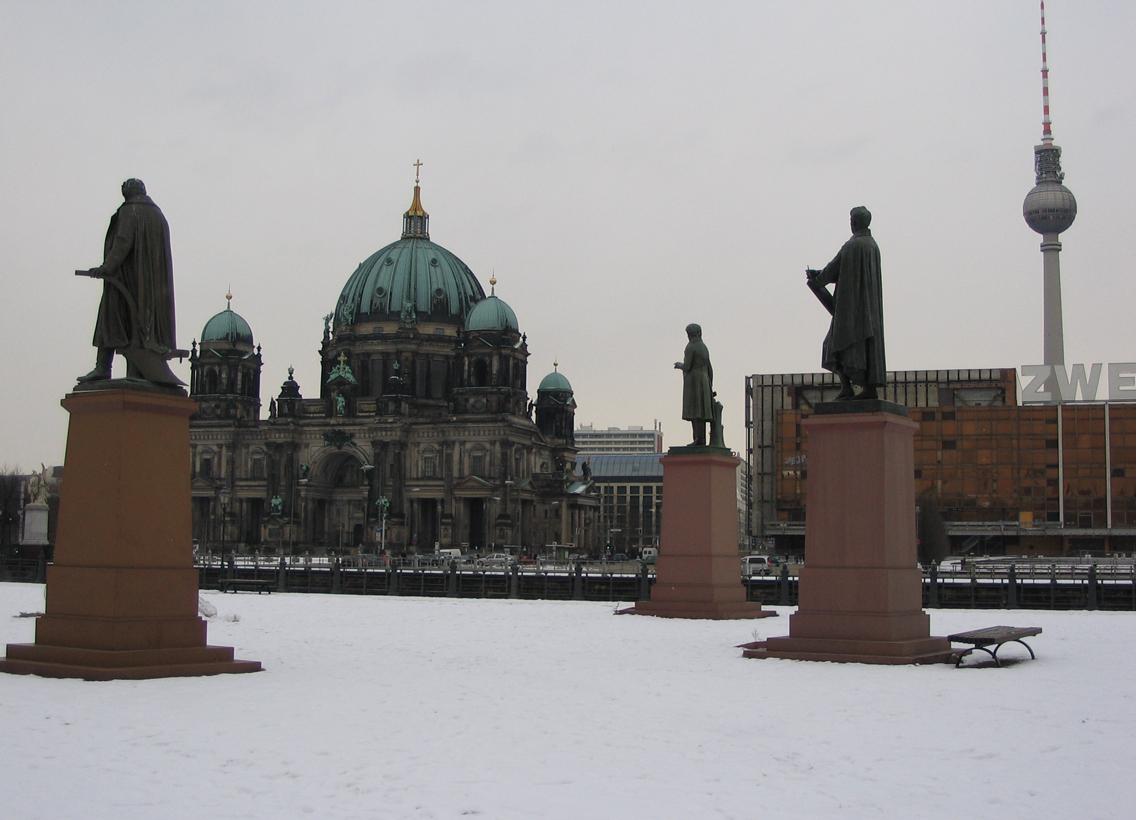 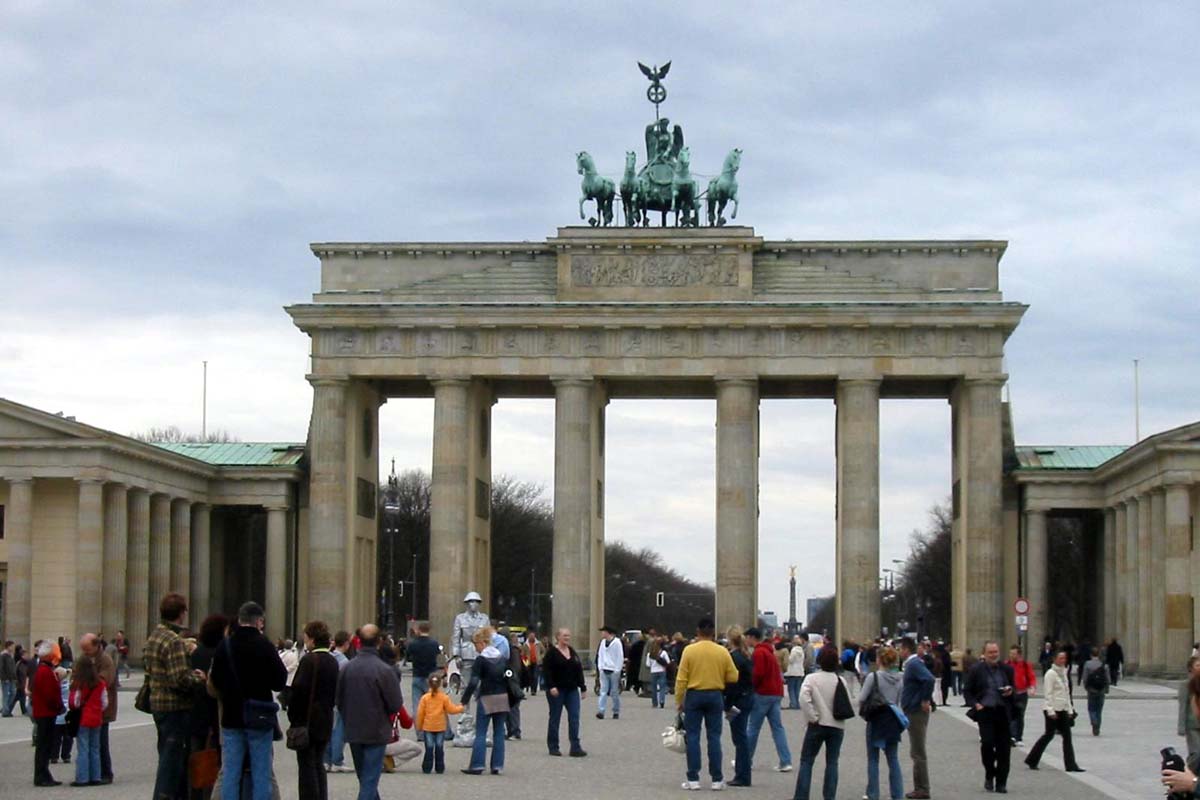 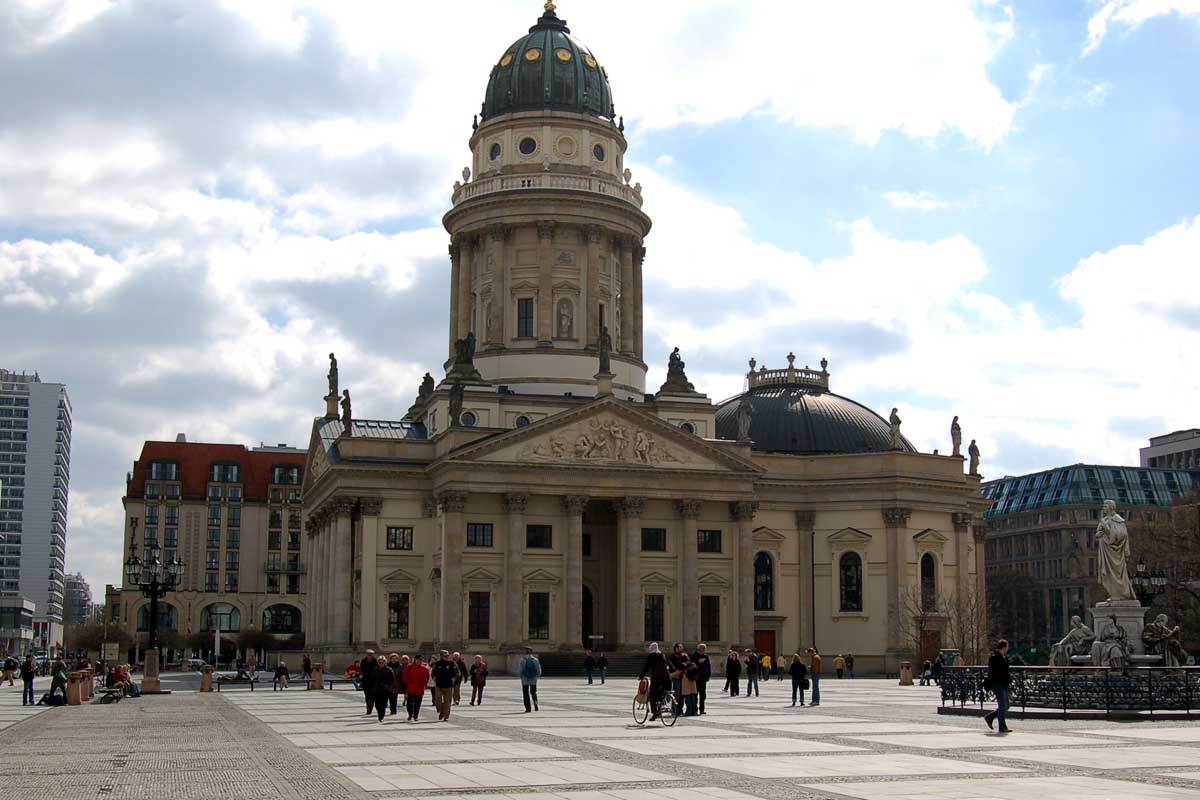 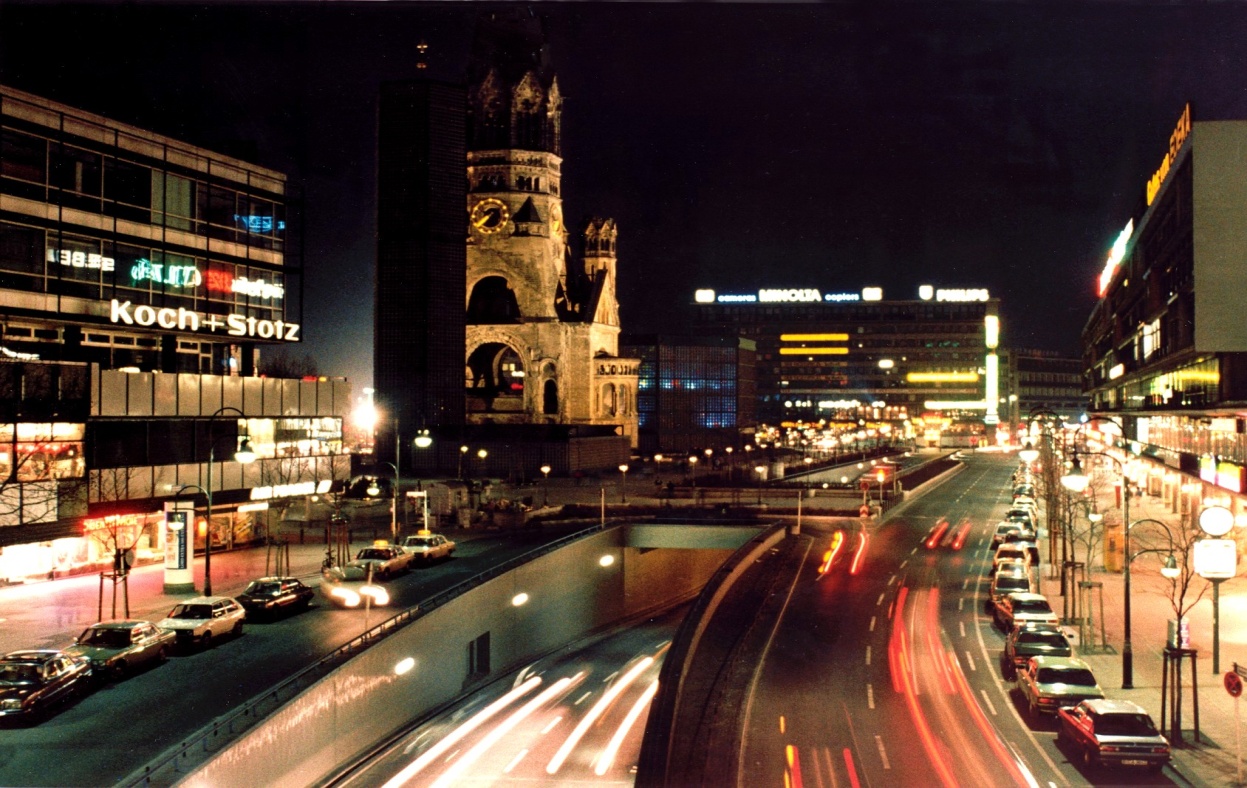 مايو 2001
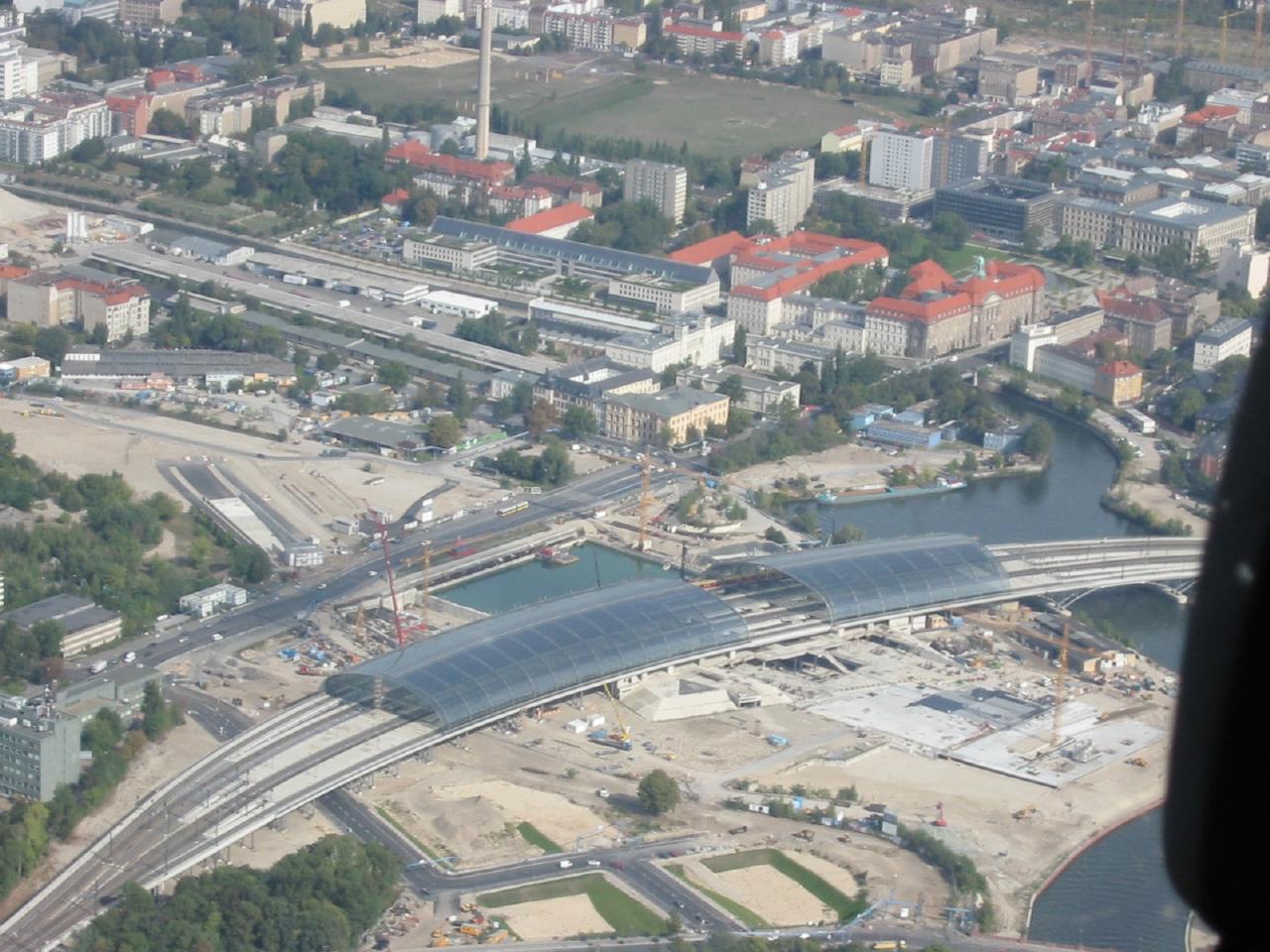 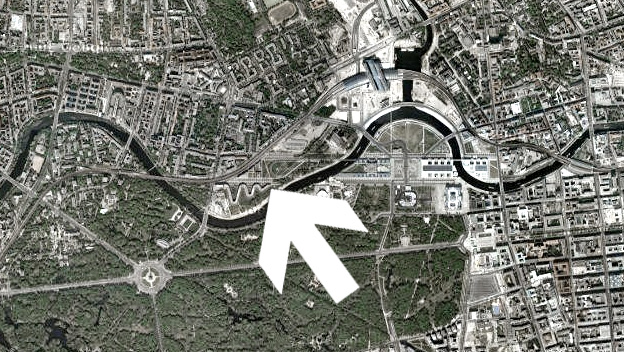 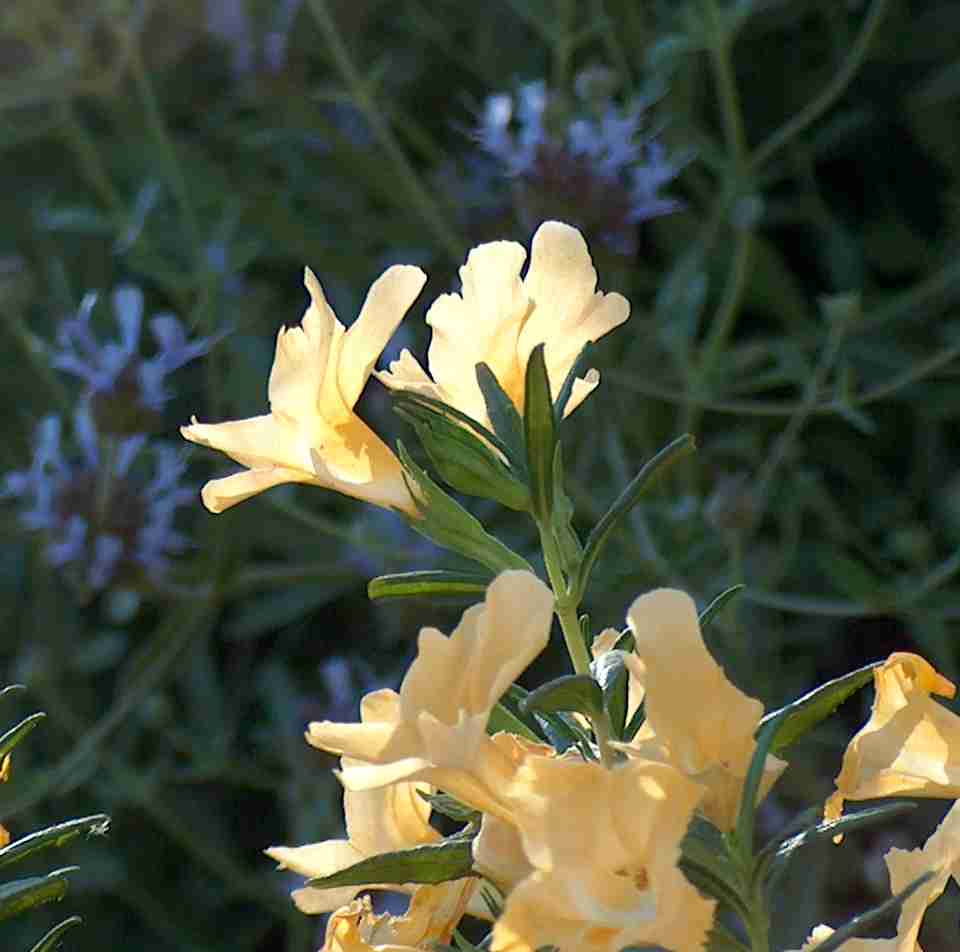 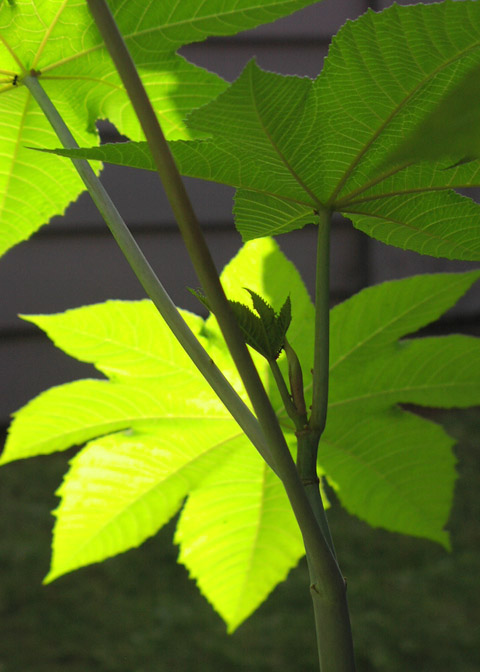 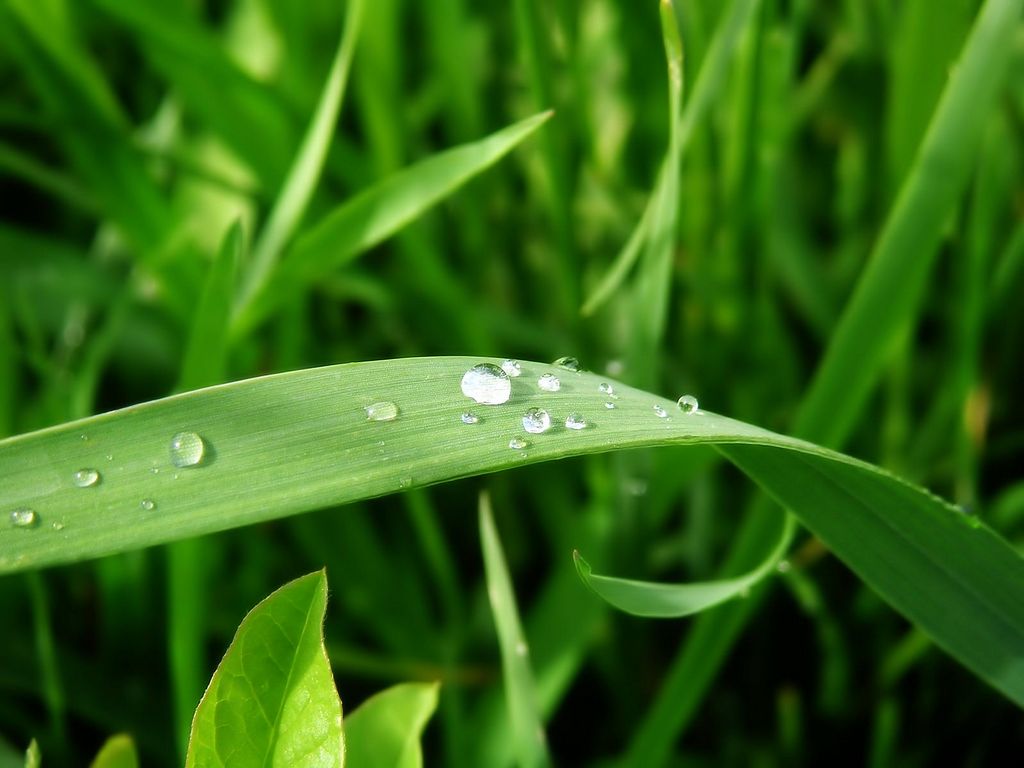 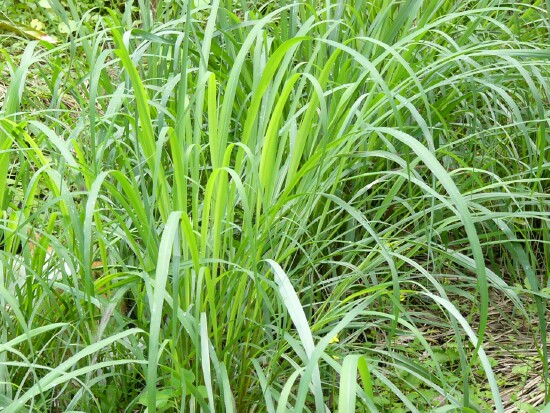 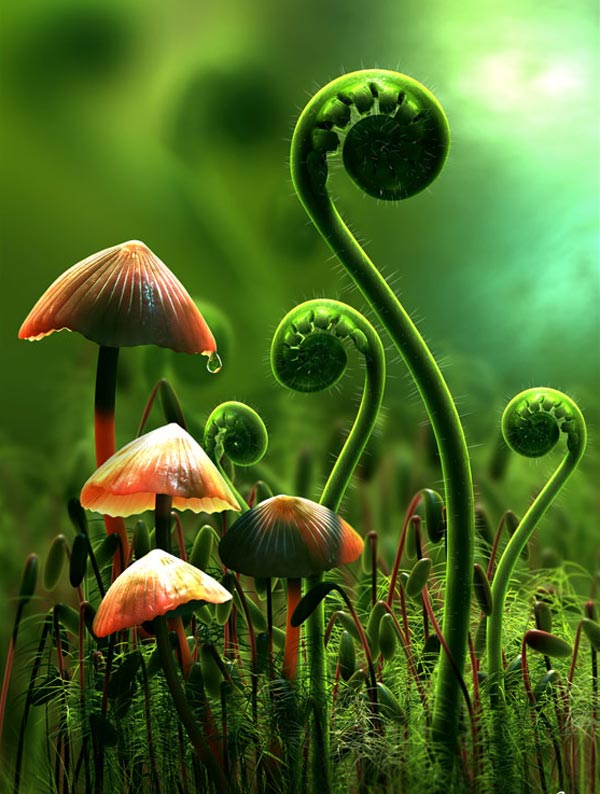 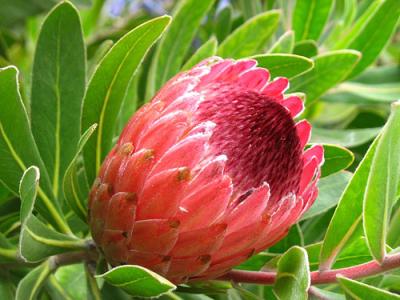 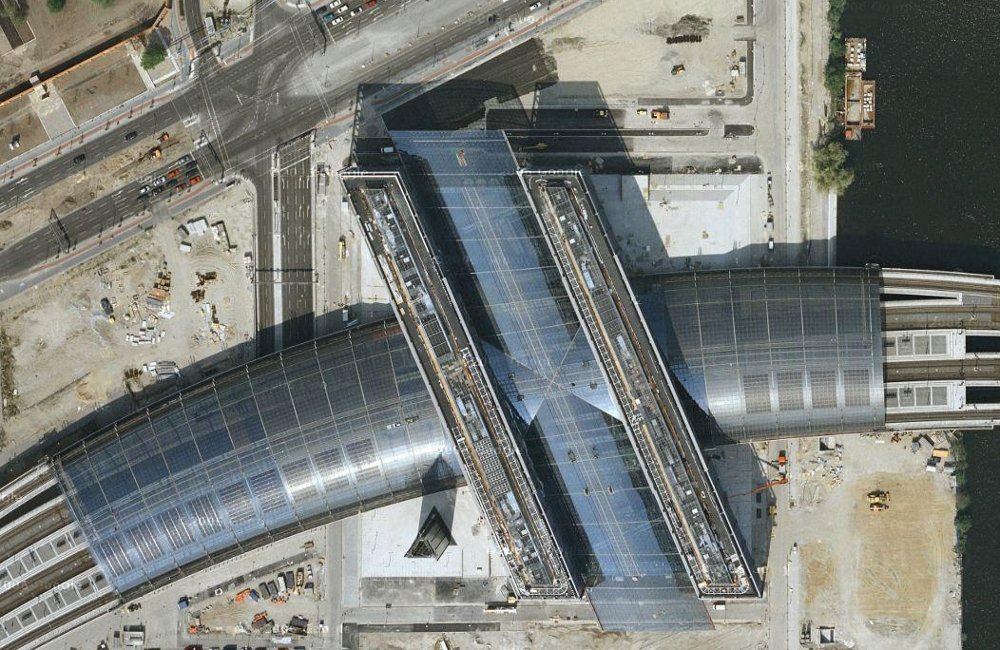 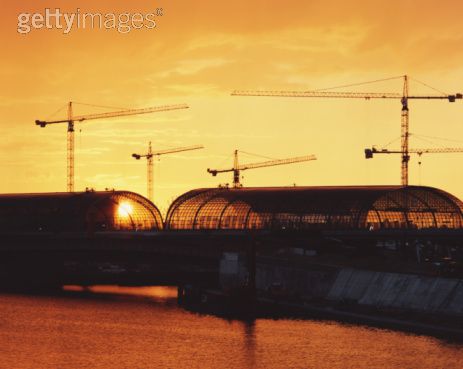 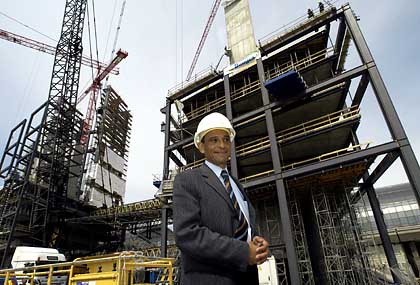 World cup Germany 2006
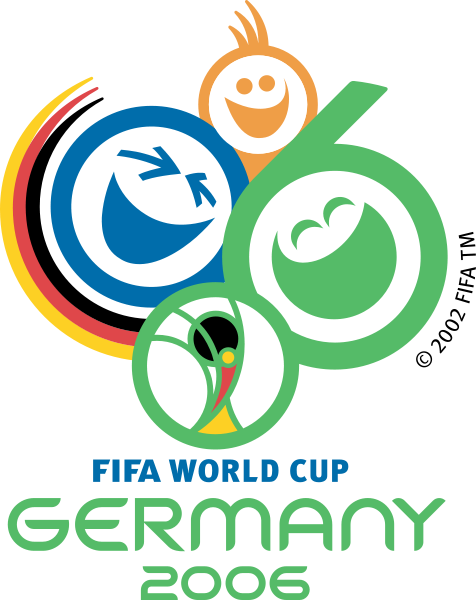 9 June 2006
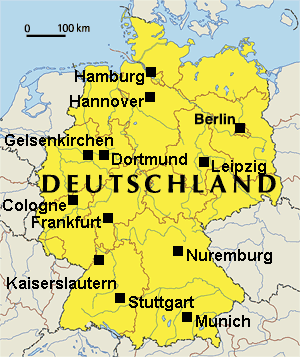 Allianz Arena - Munich
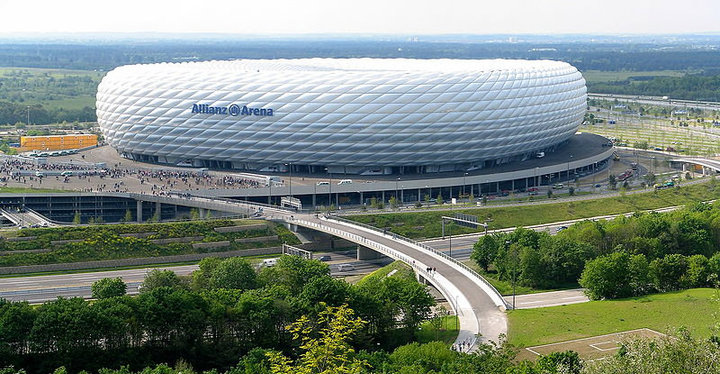 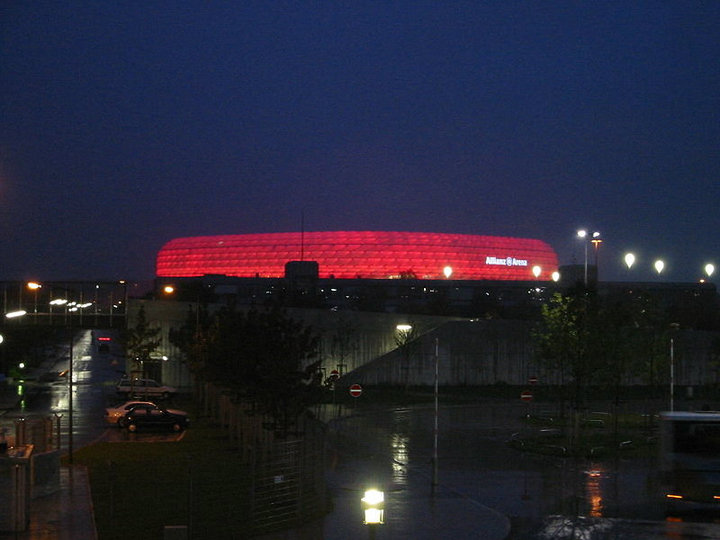 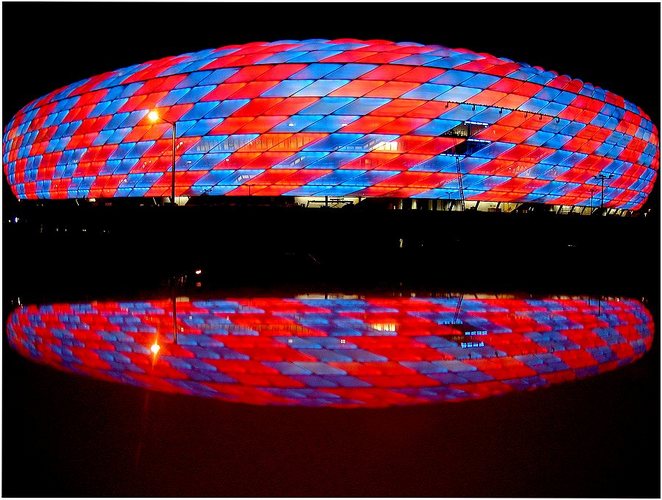 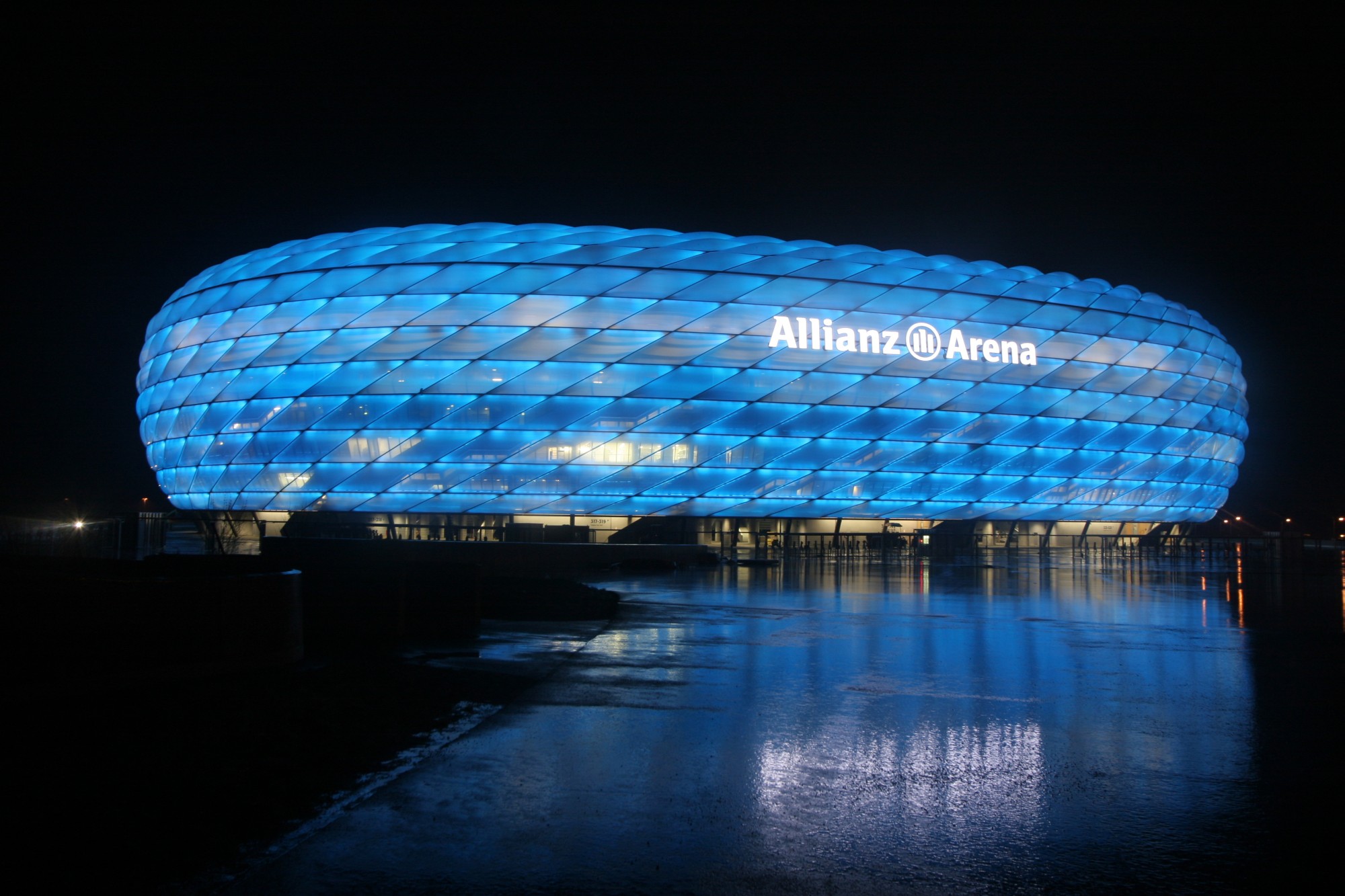 26 June 2006
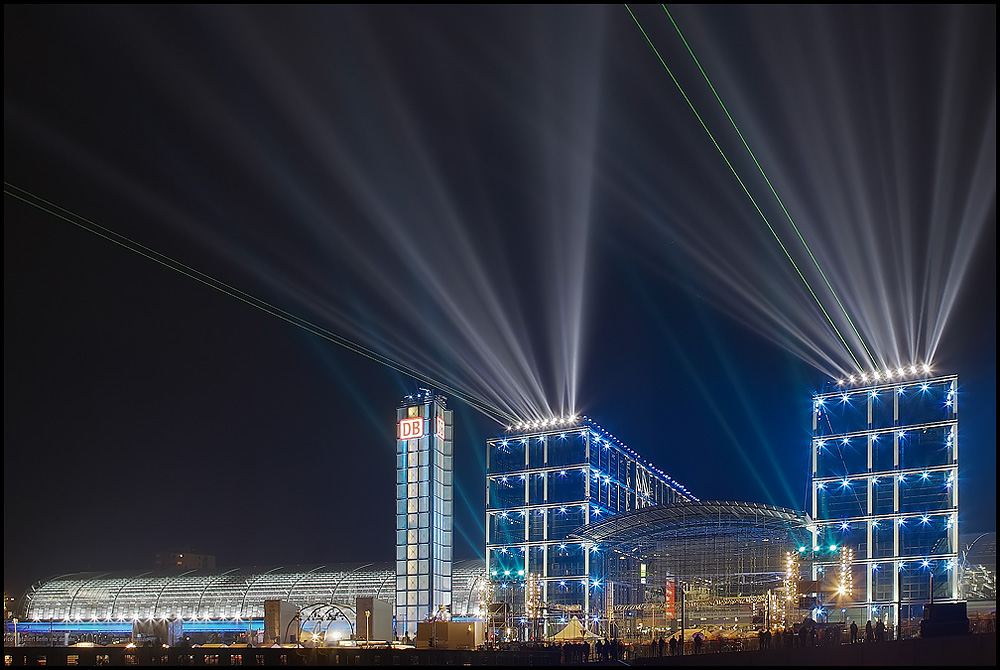 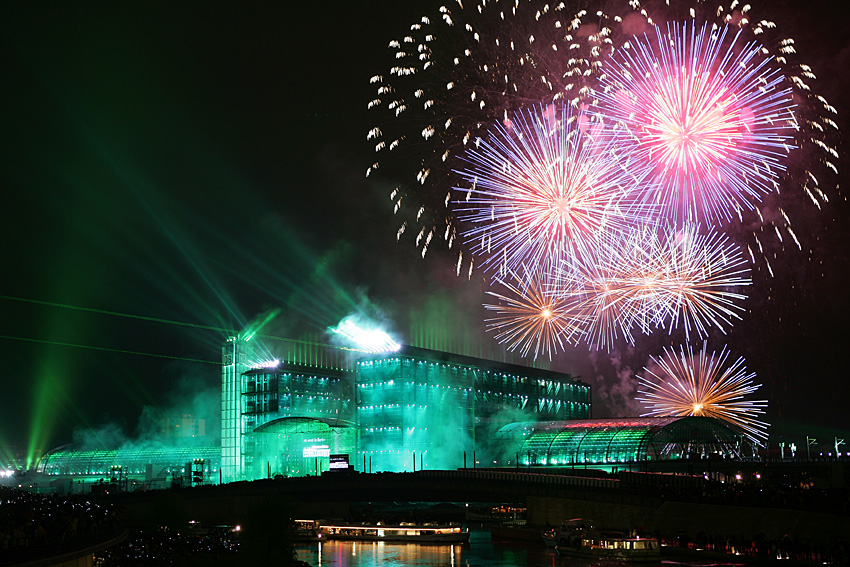 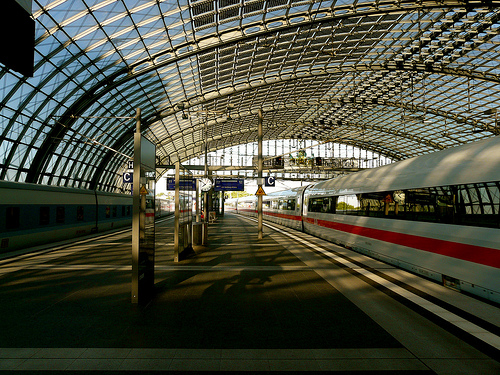 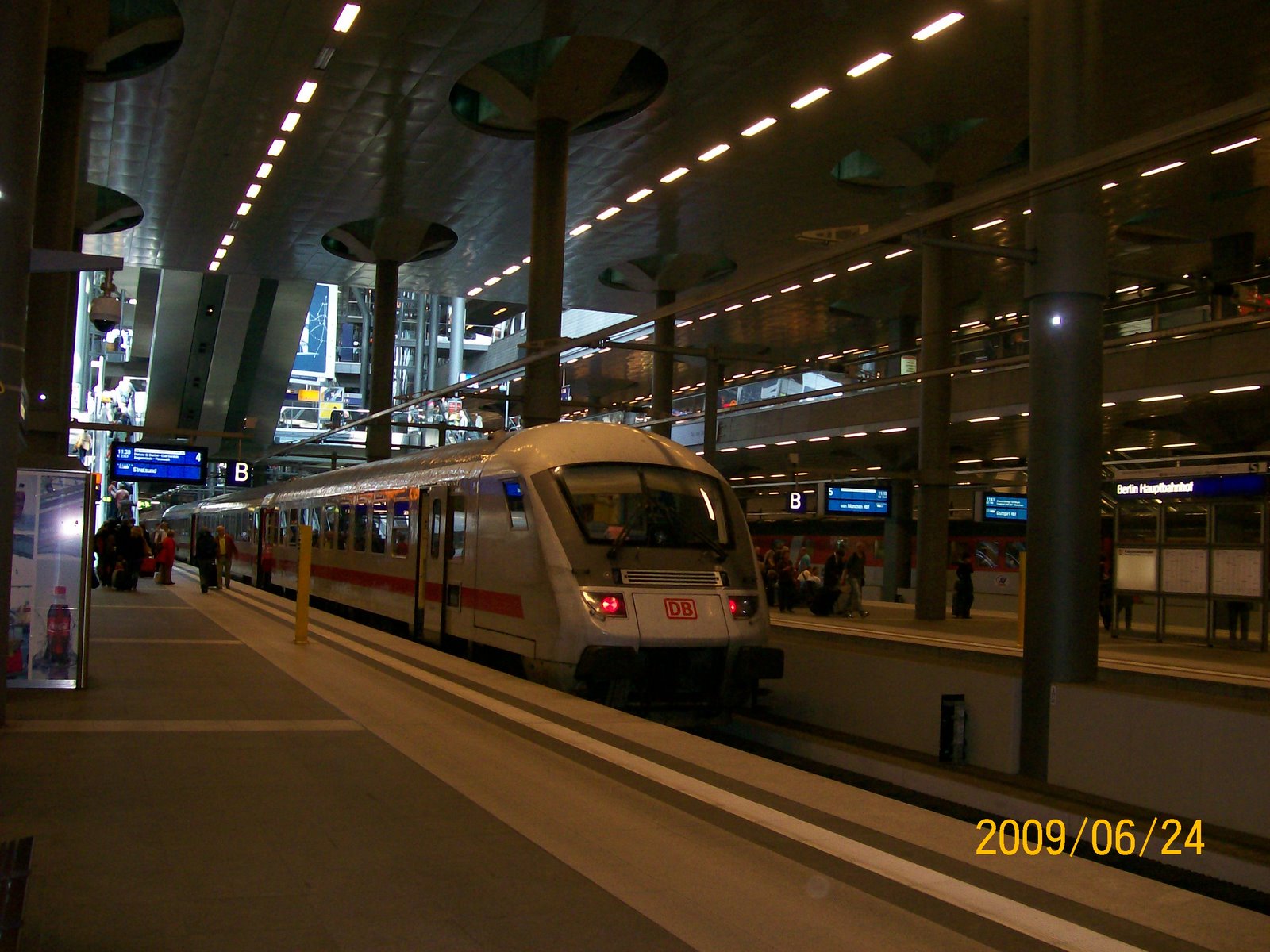 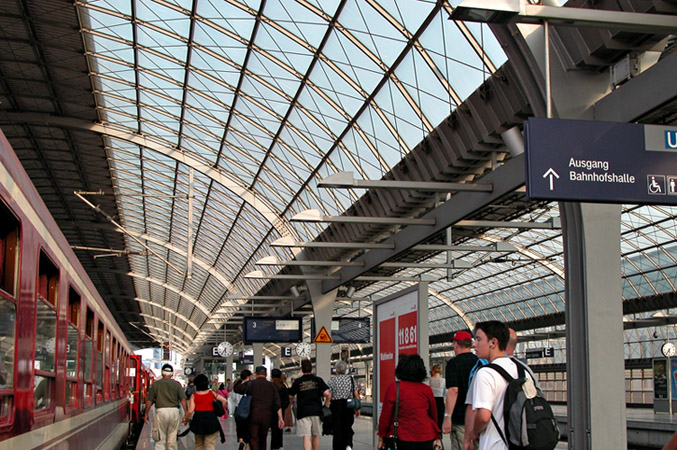 اكبر محطة سكة حديد فى العالم
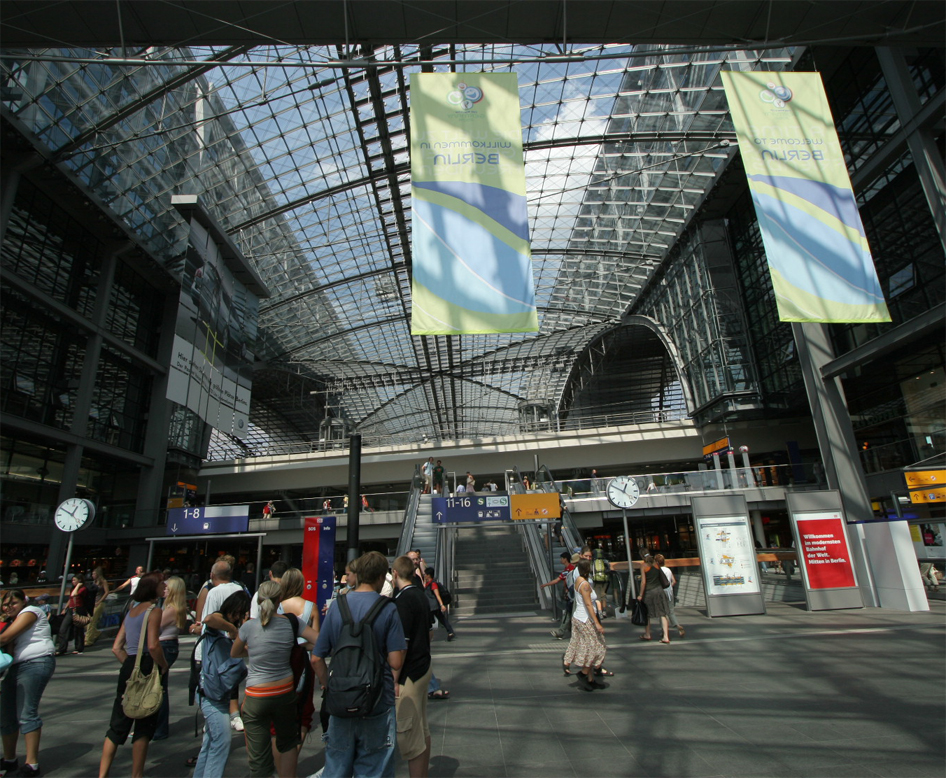 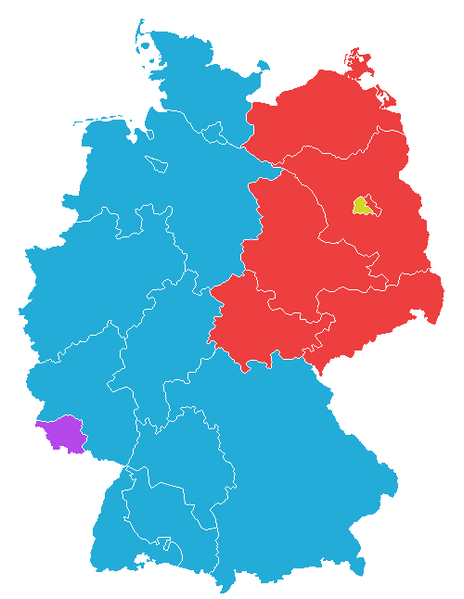 1990
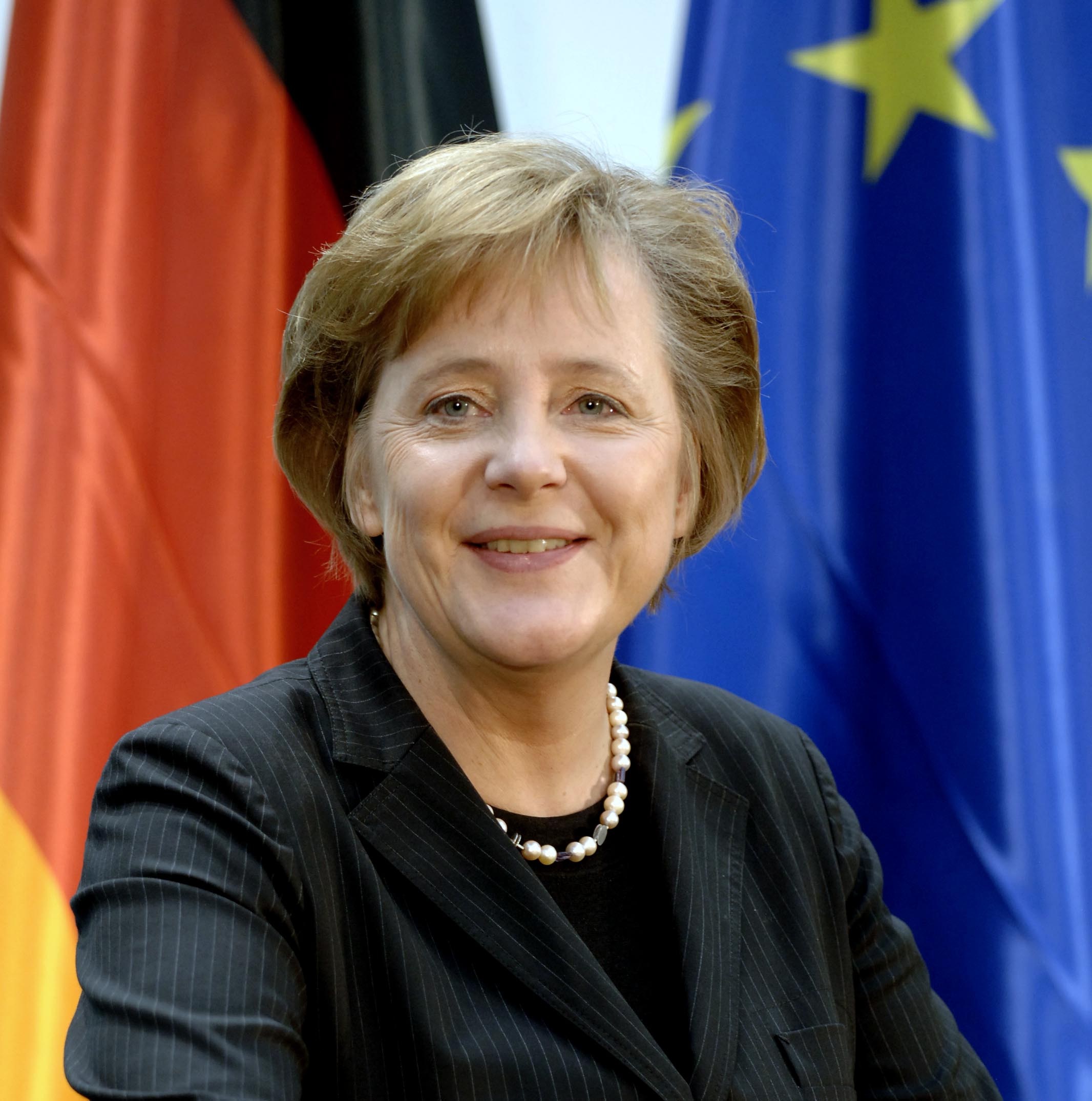 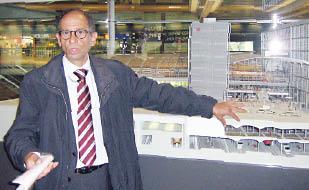 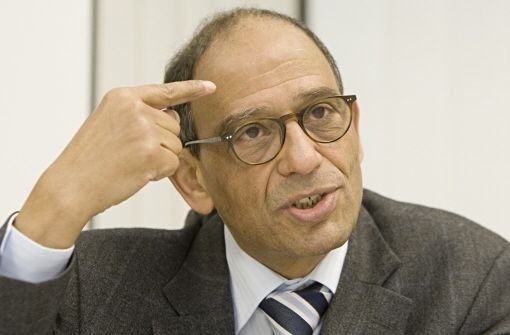 26 June 2006
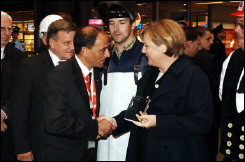 2008
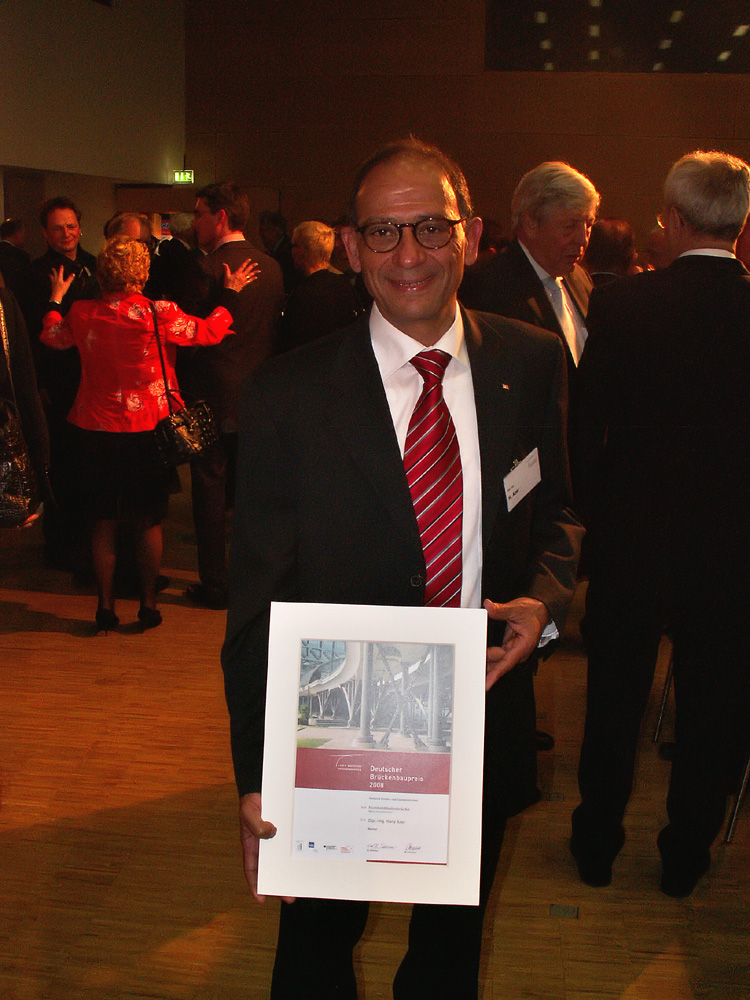 هانى عازر
منحه حاكم ألمانيا وسام الدولة وهو أرفع الأوسمة فى ألمانيا.

منح وسام الجمهورية

كرمته المستشارة الألمانية أنجيلا ميركل

هنأئه الرئيس محمد حسنى مبارك
Stuttgart
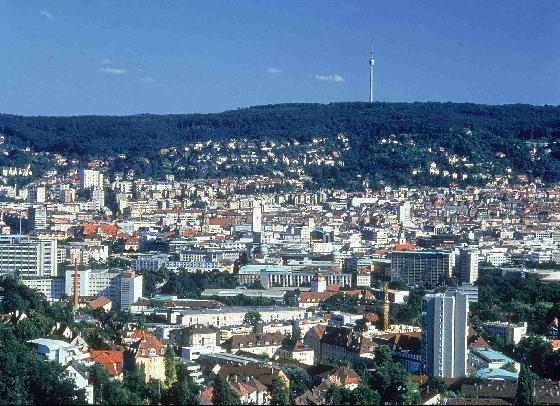 Refrenceswww.google.comwww.almasryalyoum.com/node132738www.wikipedia.comwww.youtube.comwww.berlin.info.comwww.ruhr-uni-bochum.comwww.fifa.comwww.facebook.com
?
Hany Azer
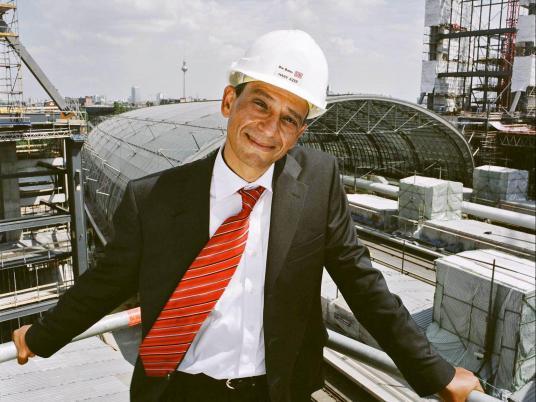 Ahmed Emad Elsabagh
Collége Saint-marc

ahmed12_1@hotmail.com
Hany Azer
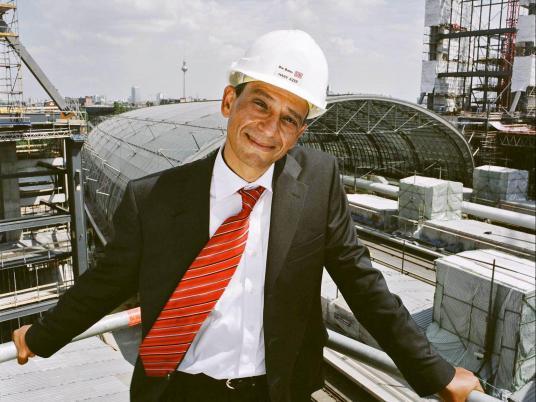